Université Ziane Achour-Jelfa
Faculté des Sciences de la Nature et de la Vie
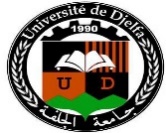 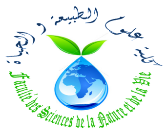